Remote Visualization of Dynamic Molecular Data using WebGL
Finian Mwalongo, Michael Krone, Michael Becher, Guido Reina, Thomas Ertl
20th International Conference on 3D Web Technology  |  Heraklion, Greece  |  June 19, 2015
Motivation
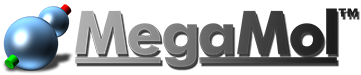 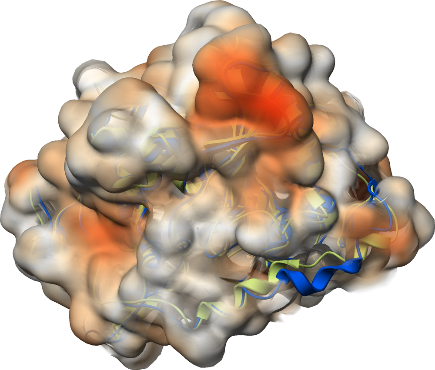 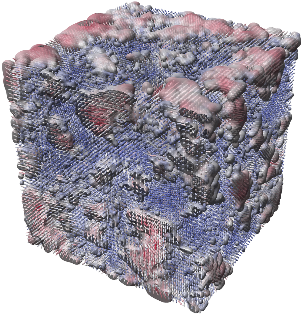 Remote visualization
Dynamic molecular simulation data
Support for mobile devices
E.g smartphones, tablets & laptops

Web-frontend for MegaMol
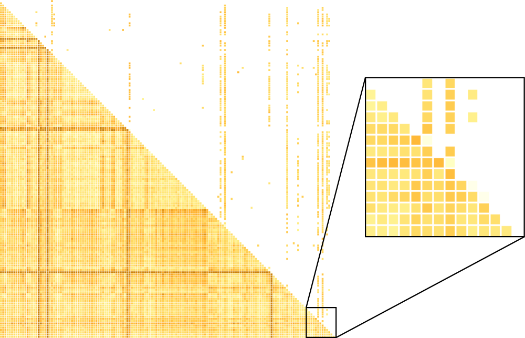 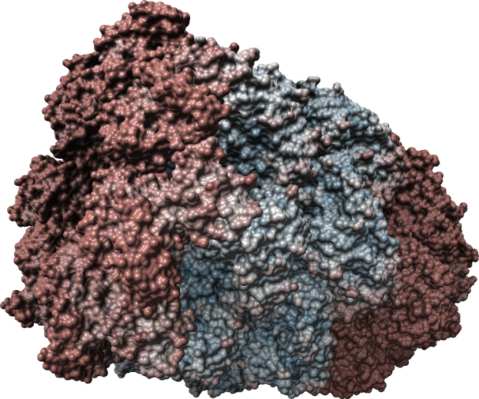 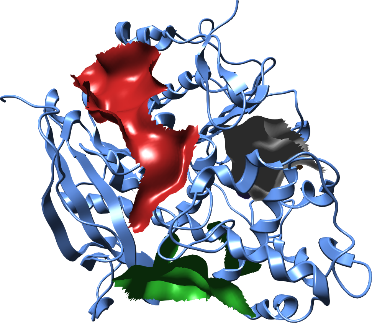 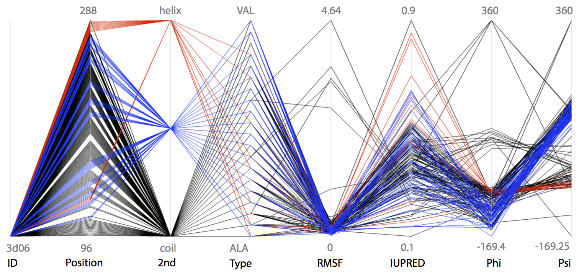 Grottel, Krone, Müller, Reina, Ertl, “MegaMol - A Prototyping Framework for Particle-based Visualization,” IEEE Transactions on Visualization and Computer Graphics  21 (2), S. 201-214 (2015).
2
Existing tools
Available web-based tools offer little support for dynamic data
Based on browser plugin-ins (e.g. Java Applets & Flash)
Limited to small molecules (e.g. JSmol)
Traditional 3D rendering using triangulated objects
Costly to obtain smooth surfaces
Lower visual quality compared to implicit surface ray casting
3
Our solution
Web-based visualization application
Based on WebGL + HTML5 standards (no plugins)
Visualize large dynamic molecular data at interactive frame rates 
GPU-based ray casting offering faster rendering and higher visual quality
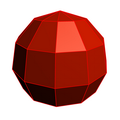 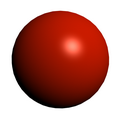 vs.
4
Architecture
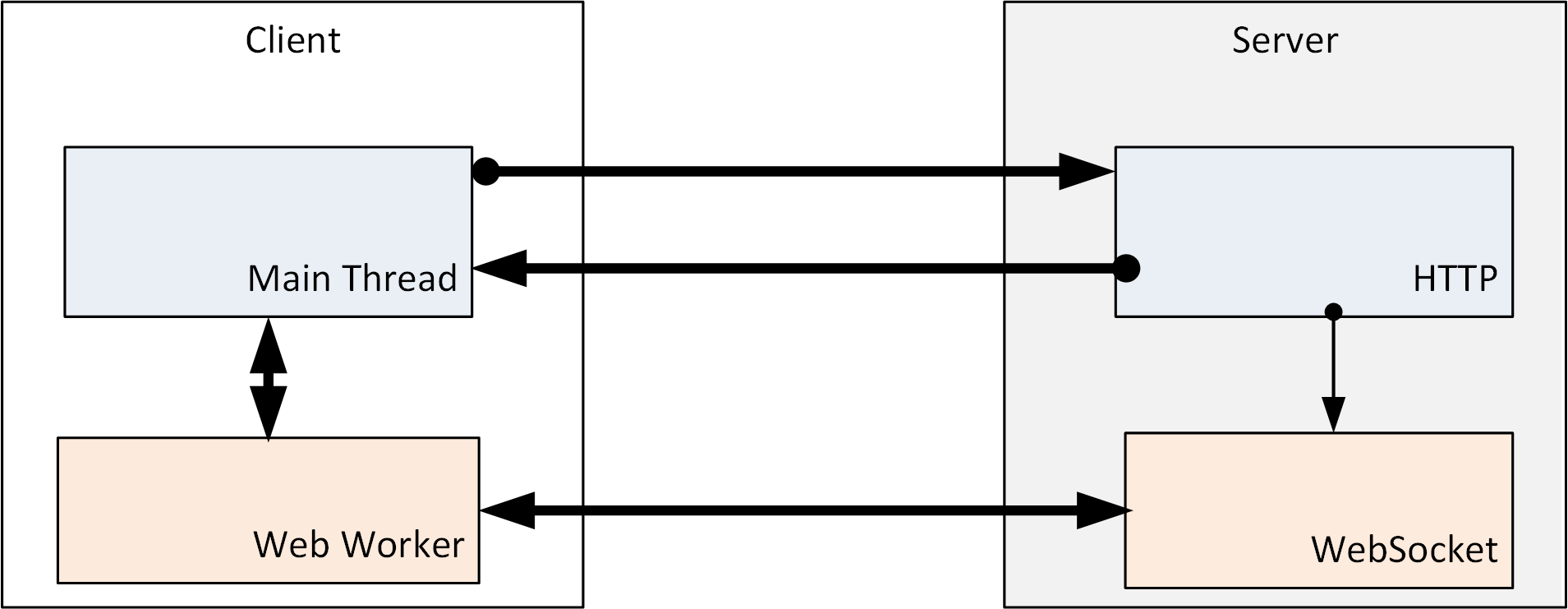 1
(rendering)
3
html/js/shaders
4
2
5
data transfer
data fetching & rendering decoupled (WebWorker)
Persistent client-server connection (WebSockets)
Efficient binary data transfer (Typed Arrays)
Zero copy between main thread & WebWorker (Transferable objects)
5
Data Structures and Memory Layout
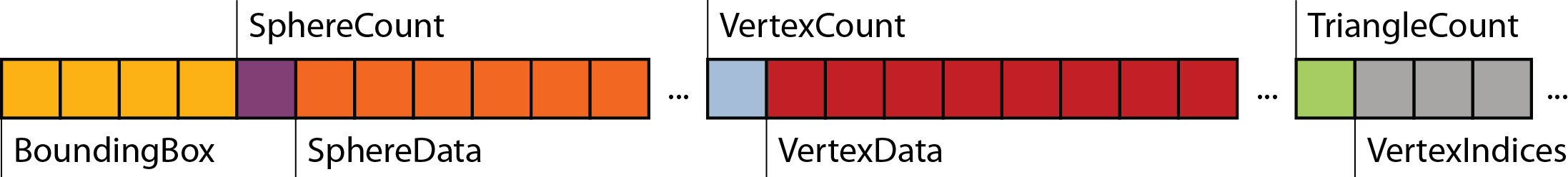 Minimized data for fast client-server transfer
GPU-friendly data structures (direct upload to GPU/VBO)
6
[Speaker Notes: BoundingBox: 4 floats (center XYZ, longest edge);
SphereCount: 1 unsigned int;
SphereData: SphereCount x 7 floats (center XYZ, radius, color RGB);
VertexCount: 1 unsigned int;
VertexData: VertexCount x 9 floats (position XYZ, color RGB, normal nXnY nZ);
TriangleCount: 1 unsigned int;
VertexIndices: TriangleCount  x 3 unsigned int.]
Rendering (Ray casting)
Vertex Shader
Transform the proxy geometry (quad) to always face the camera
Fragment Shader
Compute viewing ray (from eye position to fragment center)
Do ray-sphere intersection and shade closest intersected point 
Write the depth value (gl_FragDepthEXT) using EXT_frag_depth extension
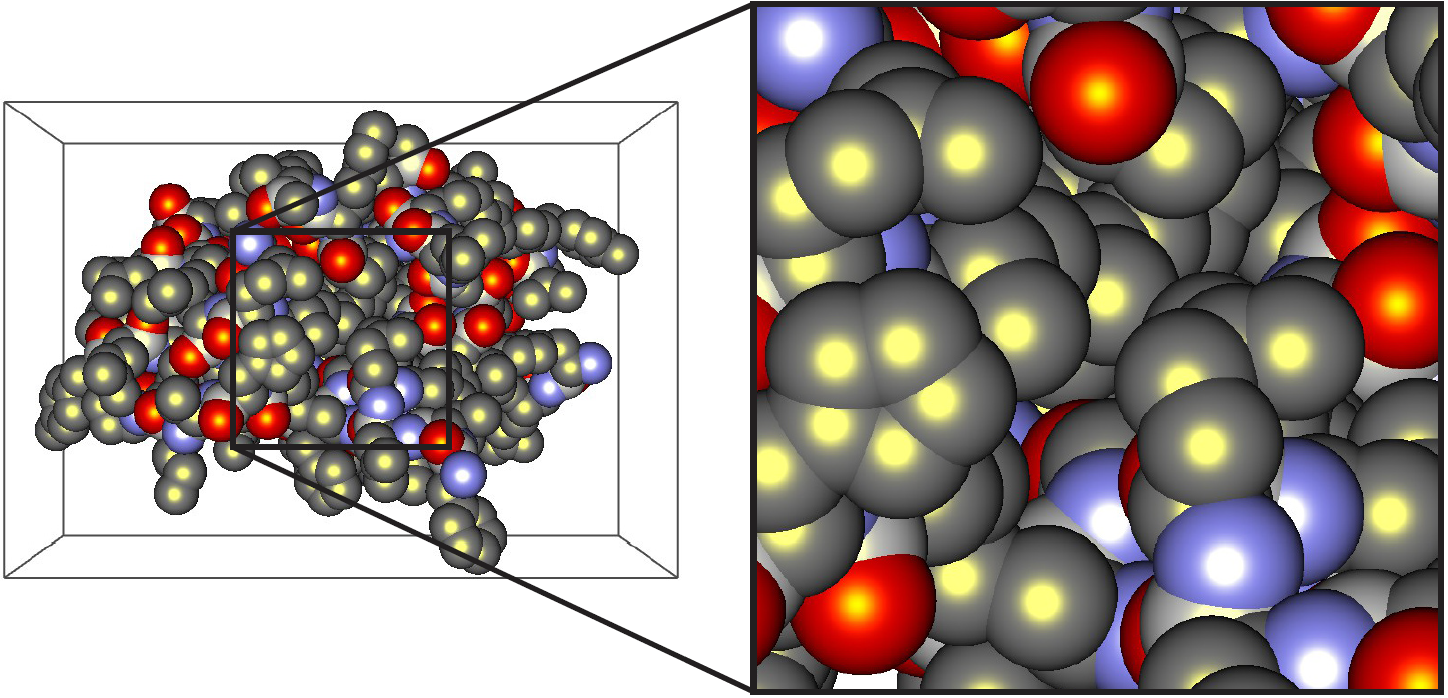 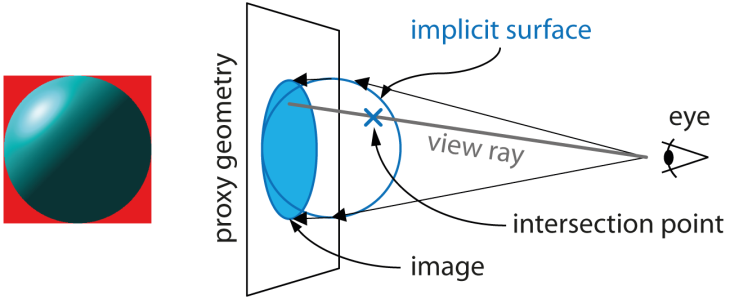 7
Deferred Shading
Compute shading only for visible fragments
Store color, normal & depth per fragment in FBOs
Needs WEBGL_draw_buffers extension
Screen-Space Ambient Occlusion (SSAO) [1]
Compute occlusion factor & do Gaussian blur
Toon Shading [2]
Compute depth gradient
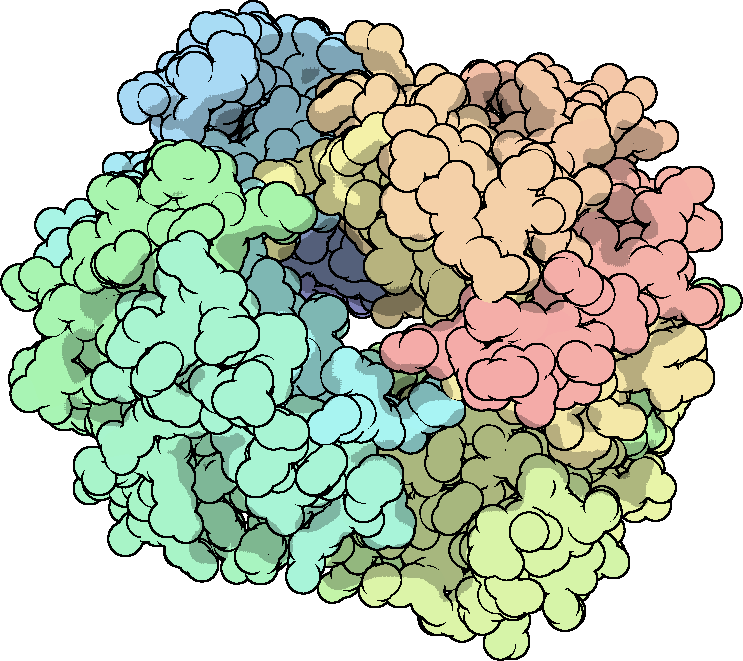 [1] (Kajalin, 2009), [2]  (Saito and Takahashi, 1990)
8
Results
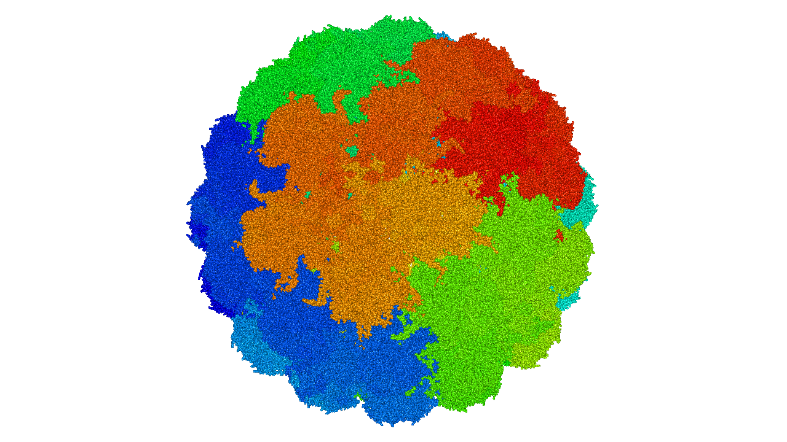 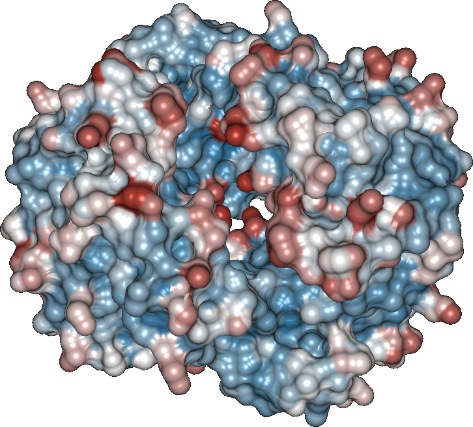 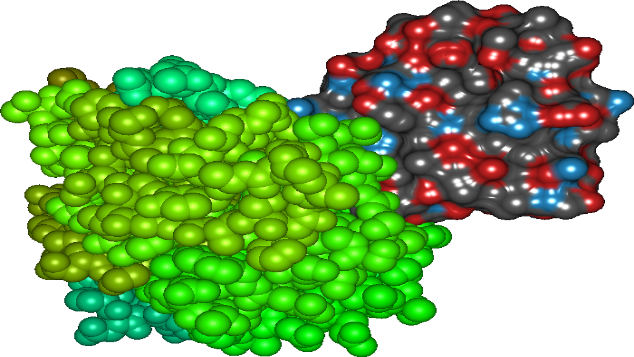 1,920 atoms (receptor) + 
18,920 triangles (ligand)
 136,434  triangles
 1.3 million atoms
9
Results (video clip)
10
Results – Performance(data transfer)
Server: Intel i7-2600 (3.4 GHz), 8 GB RAM
Client (laptop): Intel i7-3520M (2.9 GHz), 8 GB RAM, GeForce GT 640M LE 
Chrome v.41.0, WebGL 1.0 (ANGLE – D3D11), 1280 x 720 pixels
Network:  LAN (GBit), WiFi (65 Mbps)
11
Results – Performance (rendering)
Server: Intel i7-2600 (3.4 GHz), 8 GB RAM
Clients:
PC: Intel i7-2600 (3.4 GHz), 16 GB RAM, GeForce GTX660 Ti
Laptop: Intel i7-3520M (2.9 GHz), 8 GB RAM, GeForce GT 640M LE  
Chrome v.41.0, WebGL 1.0 (ANGLE – D3D11), 1280 x 720 pixels
12
Future Work
Goal: Cloud-based collaborative molecular visualization service
Extend server application
Scalability & Concurrency
Efficient compression for transferred data
Evaluate video-streaming for remotevisualization
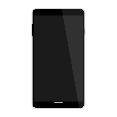 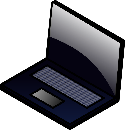 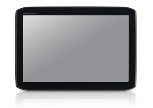 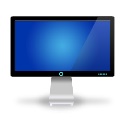 Visualization Service
Experimental data
Analysis
Sensor data
Simulation
13
Summary & Conclusion
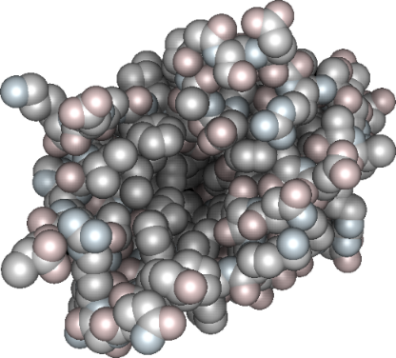 Web-based visualization of large dynamicdatasets feasible at interactive frame rates:
WebGL (with extensions)
WebSockets + WebWorkers + TypedArrays
Offload demanding computations to a server
e.g. CUDA computations (not possible on all clients)
Potential for web-based collaborative visualization tools
Growing WebGL support
Real-time Web Technologies (e.g. WebRTC)
Improved performance of JavaScript Engines
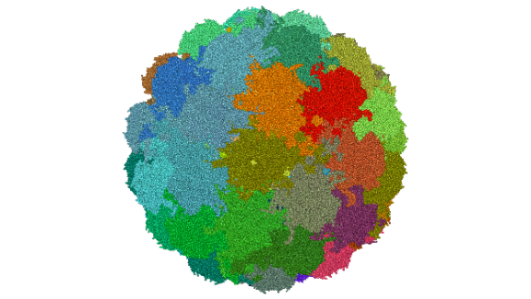 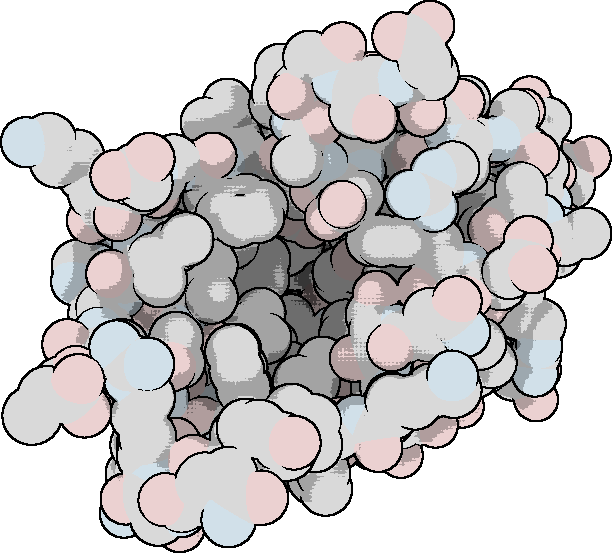 14
Thank you!
Questions?
15
Detailed application architecture
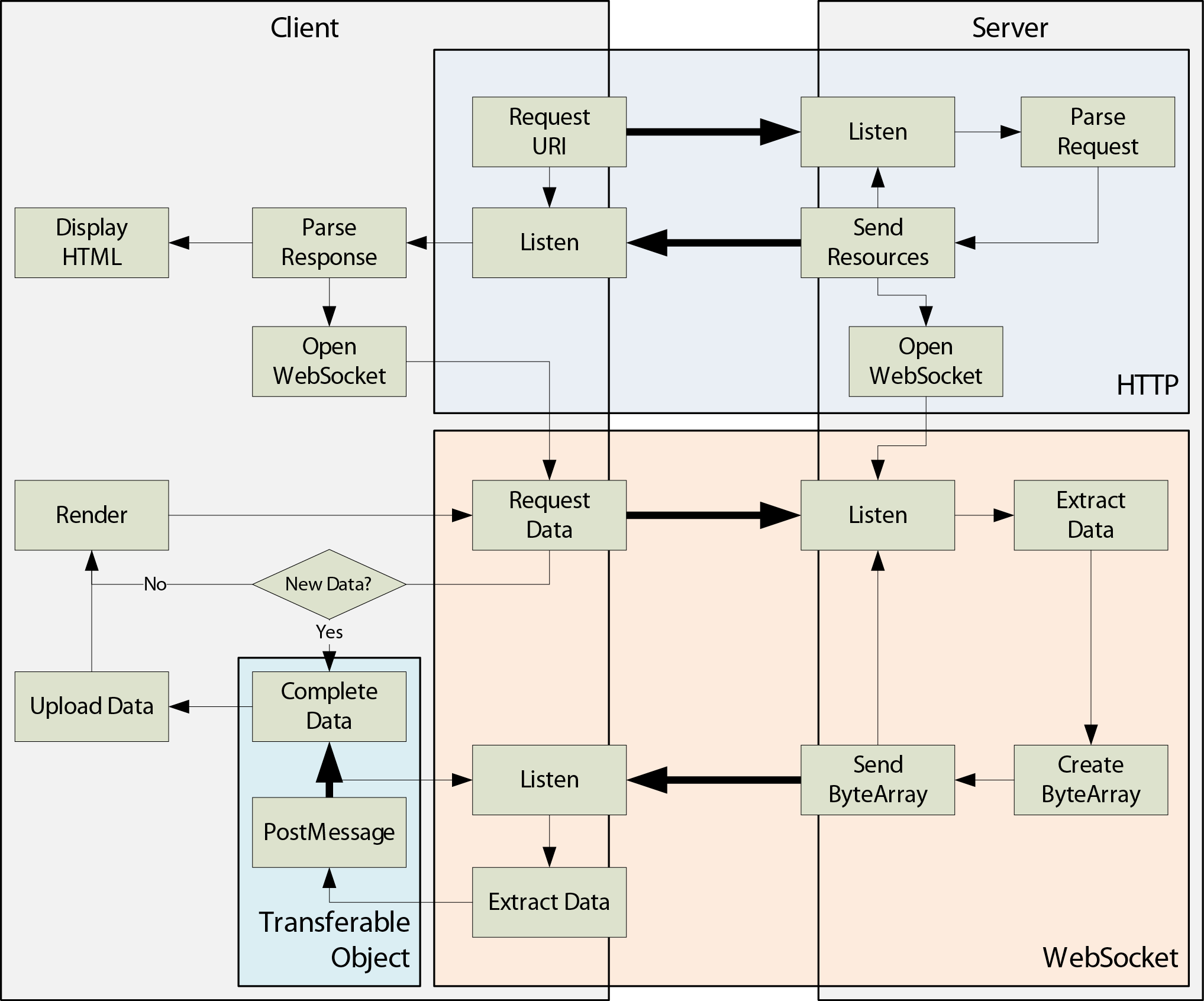 Data flow
Control flow
16